Programozástanulás mentorálásaHaladási naplóval
Szalayné Tahy Zsuzsannasztzs@caesar.elte.huELTE IK
Czirkos Zoltánczirkos@eet.bme.hu
BME EET
Szalayné Tahy Zsuzsanna – Czirkos ZoltánINFODIDACT 2017
Learning Activity Unit
Bloom-féle taxonómia
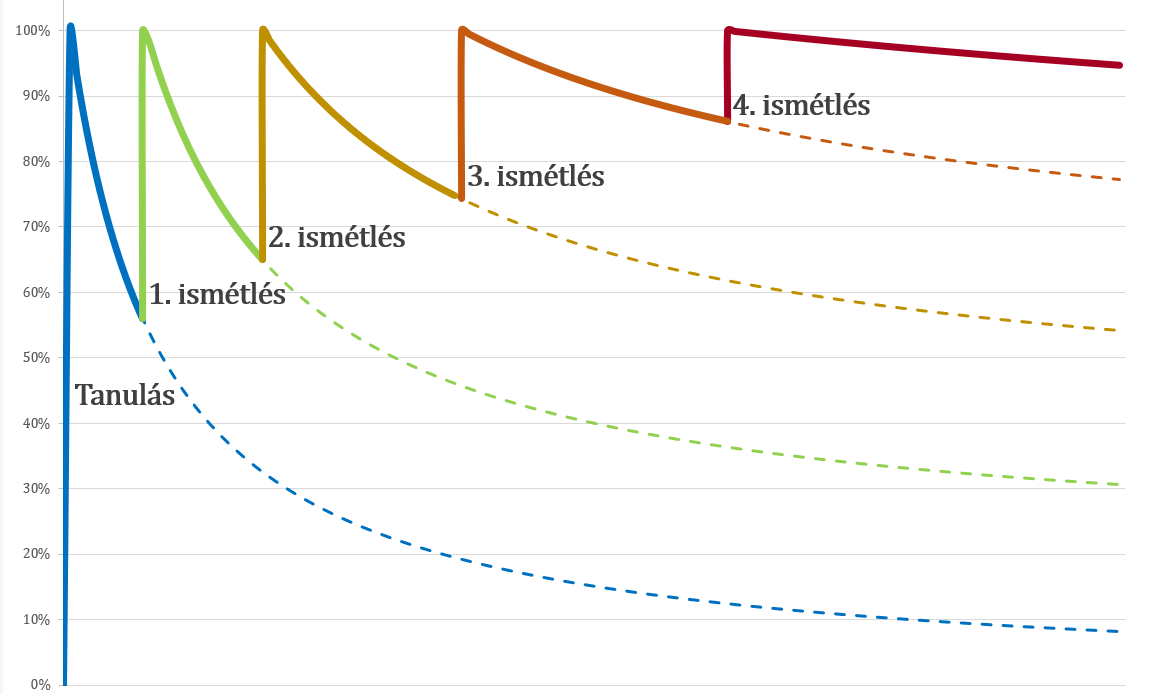 Ebbinghaus: felejtési görbe
Tantárgy felépítése
Szalayné Tahy Zsuzsanna – Czirkos ZoltánINFODIDACT 2017
4.Szünet
4.Pause
5a. FelhasználásIsmétlő
Értékelés
Szintézis
Analízis
Alkalmazás
Megértés
Ismeretszerzés
5a. UsingRepeating
1. Ismeretszerzés
2.Kipróbálás
3.Alkalmazás
5b. FelhasználásMódosított
3. Experimenting
1.Initial learning
2.Trying
5b. Using Modifying
5c. UsingCreating
5c. FelhasználásKreatív
Előadás
Labor
Gyakorlat
Vizsga
Önálló tanulás
Haladási napló
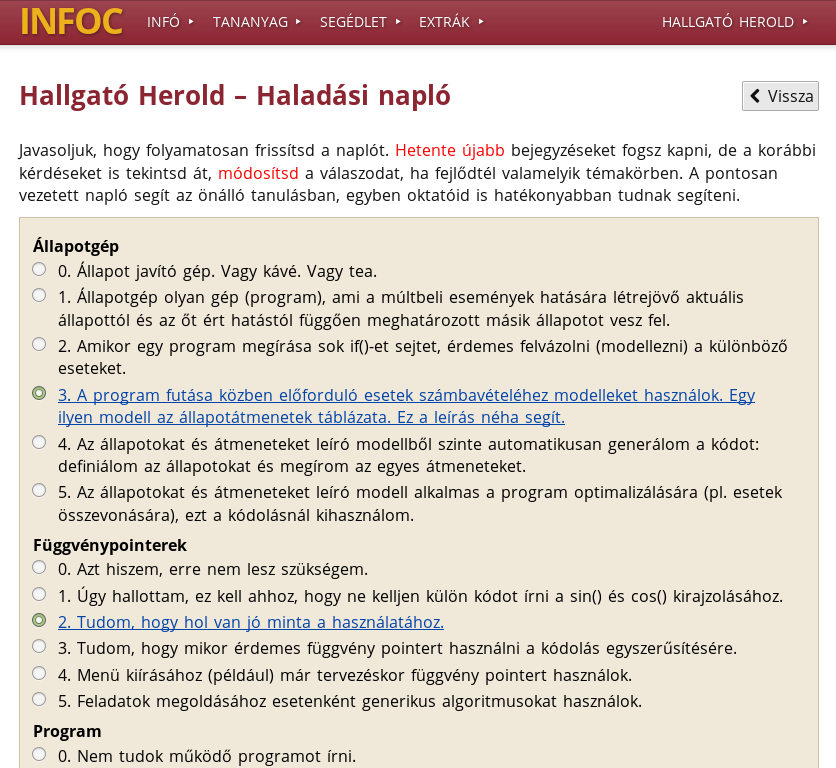 18 téma
…kódolás…  
…függvény… 
…pointerek… 
Haladás minden egyestémában
Önértékelés
Oktató monitorozza
Nem minősítő elem
Nem kötelező
legfrissebb legfelül
minden választható elem látszik
Szalayné Tahy Zsuzsanna – Czirkos ZoltánINFODIDACT 2017
Haladási napló
Szalayné Tahy Zsuzsanna – Czirkos ZoltánINFODIDACT 2017
Hetente frissíthető feladat
Struktúra
Struktúra
Vizsga
Vizsga
Függvények (példa)
Függvény
Függvény
Rekurzió
Rekurzió
0.	Nem volt dolgom függvényekkel
1.	A függvény olyan reláció, amelyben az értelmezési tartomány minden eleméhez hozzárendeljük az értékkészlet pontosan egy elemét.
2.	A függvény egy "gép", ami a bemenetén beadott argumentumokból előállítja a függvényértéket..
3.	A függvény programegység, amely a megadott argumentumokat felhasználva a programban változásokat eredményezhet vagy a programnak visszaad egy értéket, adatot.
4.	Programírás során részfeladatokban gondolkozom, rögtön függvényeket írok, nem csak utólag bontom szét a programom.
5.	Programom tervezésekor adattípusokra mint objektumokra gondolok, a függvények ezen objektumok működését írják le.
Hallgatók aktivitása
Szalayné Tahy Zsuzsanna – Czirkos ZoltánINFODIDACT 2017
Eredmény - Jegy
A Haladási Naplóban adott 3-nál kisebb érték,vagya válaszok elmaradása korai jelei a sikertelenségnek
30% sikertelen
Szalayné Tahy Zsuzsanna – Czirkos ZoltánINFODIDACT 2017
Kis ZH eredmények 2015 vs. 2016
1. kZH: a Haladási Naplónaknincs hatása
3. kZH elvárásai kiszámíthatók,segít a Haladási Napló
4. És 5. kZHkevesebb 0 és 1 pontostöbb jobban teljesítő
6. kZH jegy- és pontszámnövelő
Szalayné Tahy Zsuzsanna – Czirkos ZoltánINFODIDACT 2017
Tantárgyfejlesztés
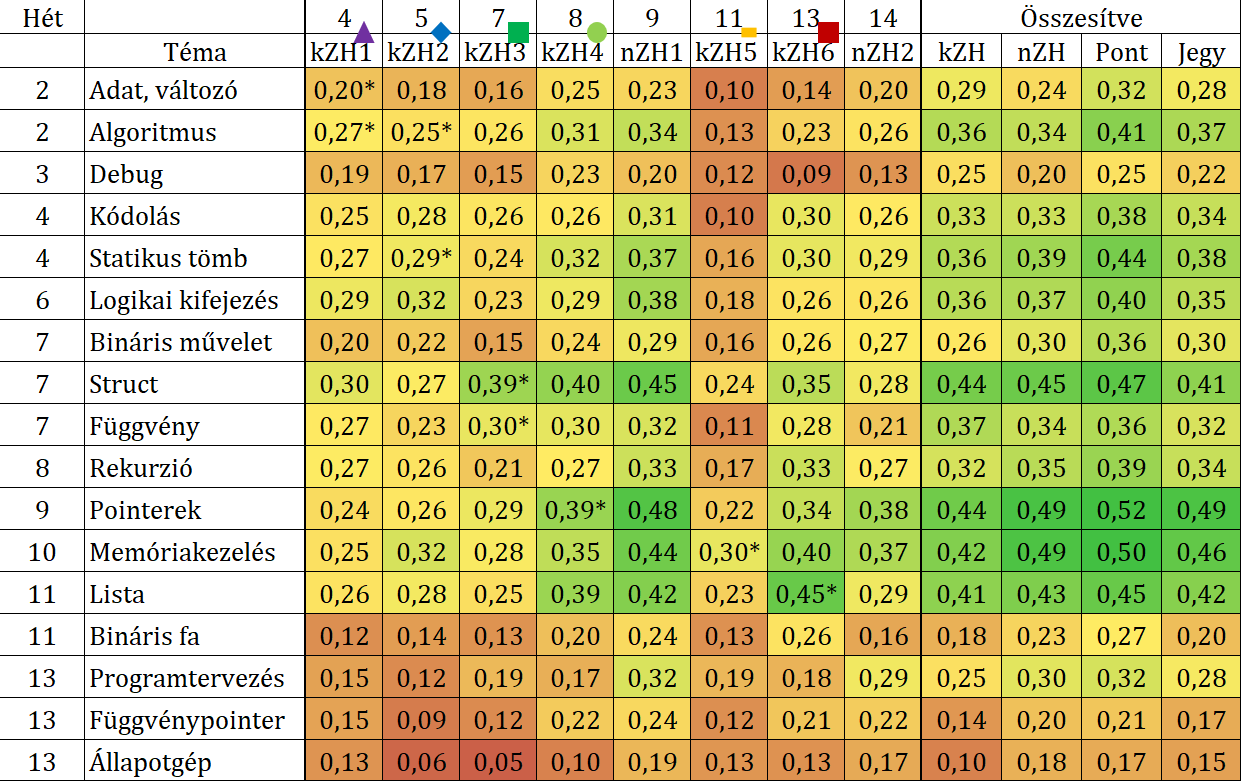 Néhány témanem értékelt
{
Fókuszban:struct, pointer,lista, memória
{
Utolsó témák:nem értékelt
Feladat: dinamikusan foglalt tömb	A hallgatók 10%-ánál a „megoldás”: lista
Szalayné Tahy Zsuzsanna – Czirkos ZoltánINFODIDACT 2017
Adat, változó
kZH5
Kódolás…
Lista
Memória
Köszönjük a figyelmet
Szalayné Tahy Zsuzsannasztzs@caesar.elte.huELTE IK
Czirkos Zoltánczirkos@eet.bme.hu
BME EET
Szalayné Tahy Zsuzsanna – Czirkos ZoltánINFODIDACT 2017